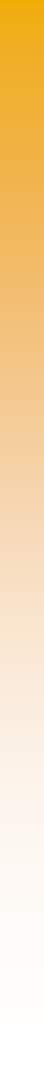 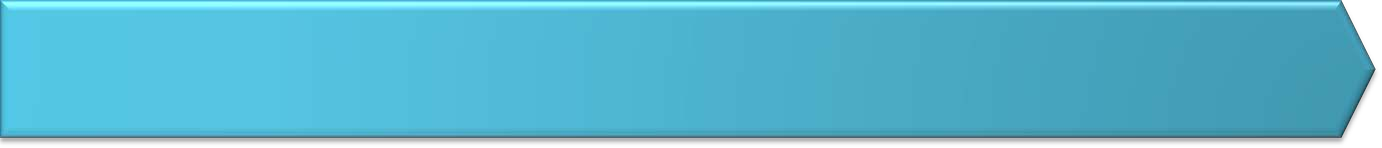 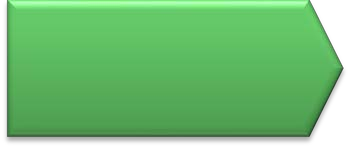 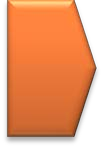 BÀI TẬP VÀ THỰC HÀNH 2
- Tạo bảng có cấu trúc đã được xác định trước.
 Chỉ định khóa chính của bảng.
 Thay đổi được vị trí của trường trong bảng.
 Thêm các trường vào bảng đã có.
 Lưu lại bảng.
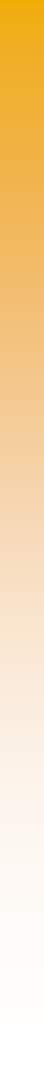 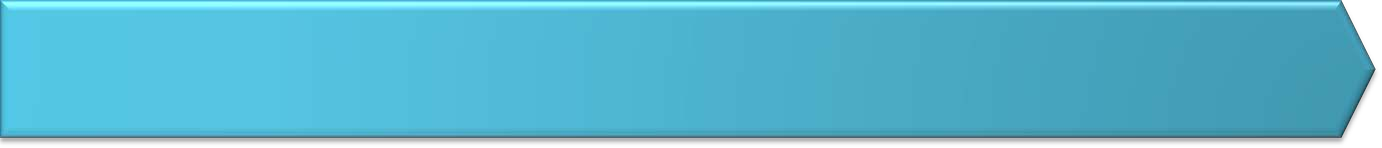 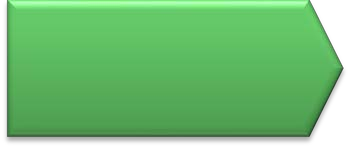 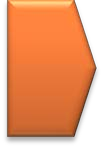 BÀI TẬP VÀ THỰC HÀNH 2
Bài  tập 1:  
Câu 1:
Nêu thao tác tạo mới CSDL có tên QuanLiHS.  
Trong CSDL QuanLiHS tạo một bảng dữ liệu tên HOCSINH có cấu trúc như sau:
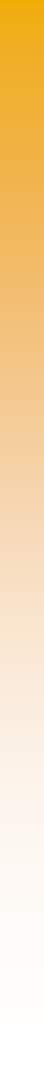 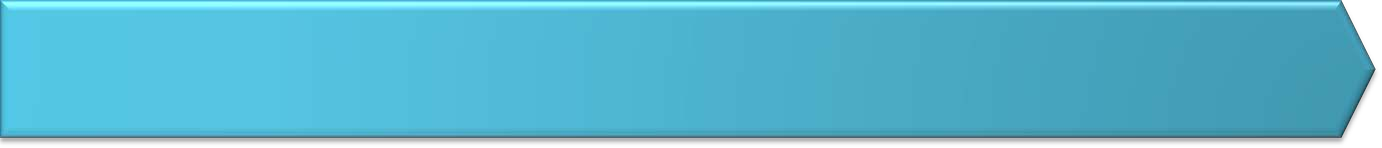 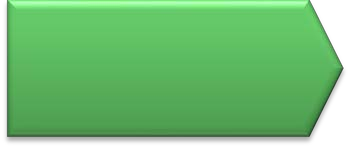 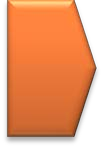 BÀI TẬP VÀ THỰC HÀNH 2
Câu 2:  
Nêu thao tác chỉ định trường Maso là khóa chính
Câu 3: Nêu các thao tác 
Chuyển trường Doanvien xuống trường Ngsinh và trên trường Diachi.
Thêm các trường sau vào bảng HOC_SINH
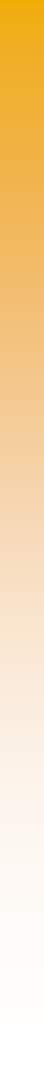 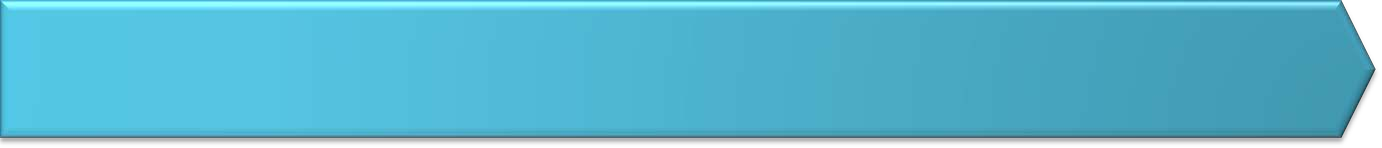 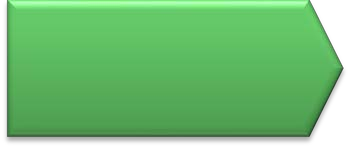 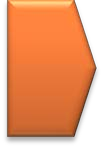 BÀI TẬP VÀ THỰC HÀNH 2
Bài  tập 2:  
Câu 1:
Nêu thao tác tạo mới CSDL có tên QLHocVien và lưu trong thư mục TH_TenHS ở ổ đĩa D.  
Trong CSDL QLHocVien có các bảng sau, hãy xác định DataType cho các bảng sau:
LOP
PHANDAY
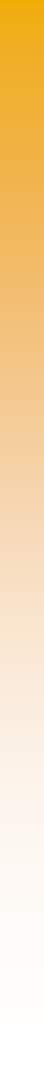 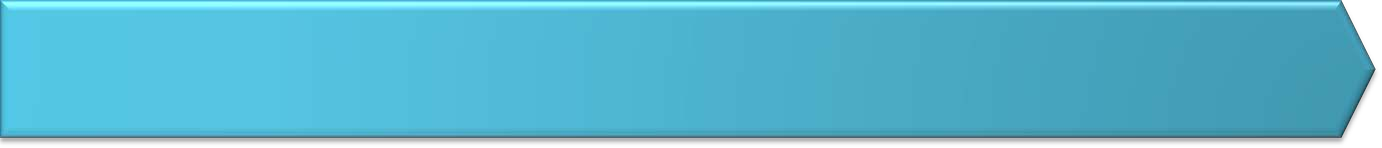 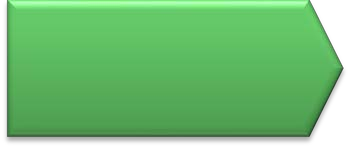 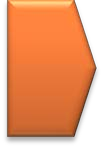 BÀI TẬP VÀ THỰC HÀNH 2
HOCVIEN
Lưu ý: Khi nhập dữ liệu  MaHV chỉ chứa số, Malop có chứa kí tự và ChinhPhu dùng check
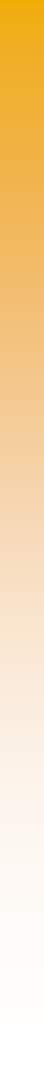 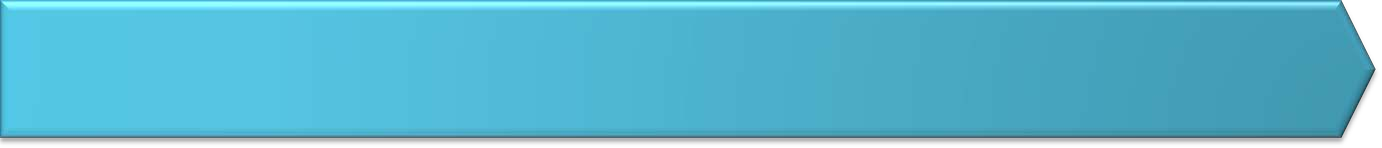 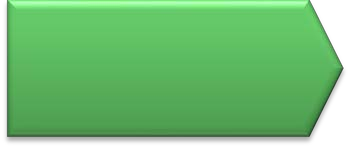 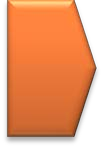 BÀI TẬP VÀ THỰC HÀNH 2
Câu 2:  
Nêu thao tác chỉ định khóa chính cho 3 bảng trên
Câu 3: Nêu các thao tác 
Chuyển trường Malop nằm dưới trường Ten.
Thêm các trường sau vào bảng HOCVIEN